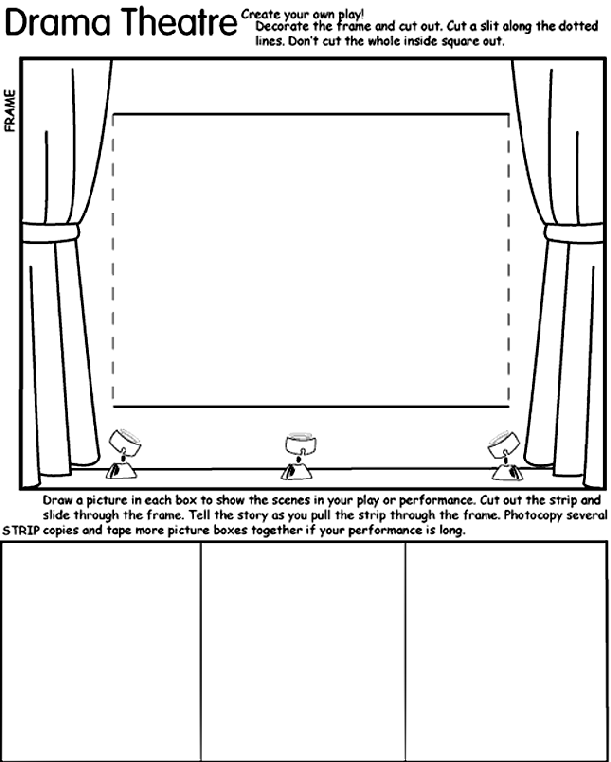 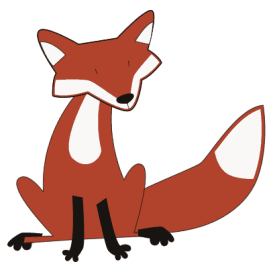 You are going to make up a short play. You need to include the four things you have been given along with the prop. 
All girls in your six need to take part.
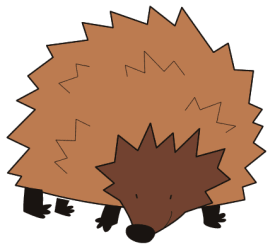 You are going to make up a short play. You need to include the four things you have been given along with the prop. 
All girls in your six need to take part.
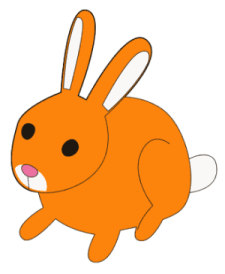 You are going to make up a short play. You need to include the four things you have been given along with the prop. 
All girls in your six need to take part.
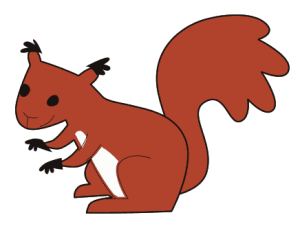 You are going to make up a short play. You need to include the four things you have been given along with the prop. 
All girls in your six need to take part.
[Speaker Notes: Red = Person, Green = Situation, Purple = Brownie Skill, Black = Emotion. These are picked at random for each six. You will need to add more if you have more than 4 sixes.]
[Speaker Notes: Hand out the animal cards, girls have to find their partner using noises and actions. They can’t speak words.]
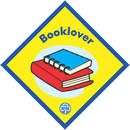 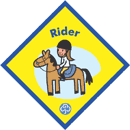 Book 
Reading 
Booklover
Rider 
Horse
Stables
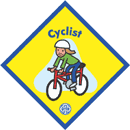 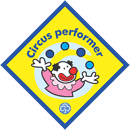 Circus
Juggling
Clown
Cycle 
Bike
Cyclist
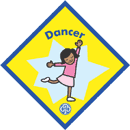 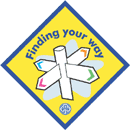 Dancer
Dance
Music
Map
Signpost
Finding your way
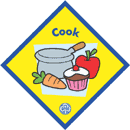 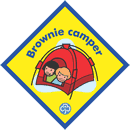 Cook
Food
Oven
Camper
Camping
Tent
[Speaker Notes: Hand out the badge images, Brownies then act out / describe the badge. They are not allowed to say certain words]
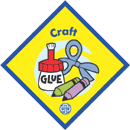 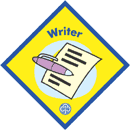 Craft
Glue
Make
Writing
Writer
Pen
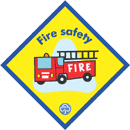 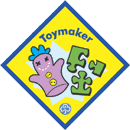 Toymaker
Toy
Puppet
Fire
Safety
Flames
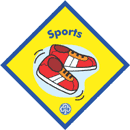 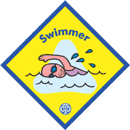 Sports
PE
Running
Swimming
Swimmer
Pool
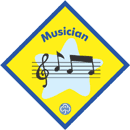 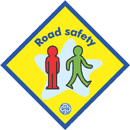 Musician
Music
Play
Road Safety
Green Cross Code
Safety
[Speaker Notes: Hand out the badge images, Brownies then act out / describe the badge. They are not allowed to say certain words]
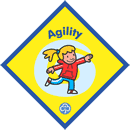 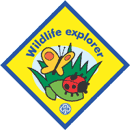 Wildlife Explorer
Butterfly
Ladybird
Agility 
Balance
Catch
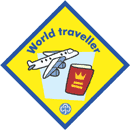 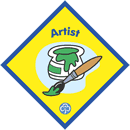 Artist 
Paint 
Picture
World Traveller
Passport 
Journey
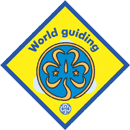 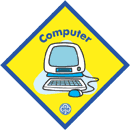 Computer
Games
Mouse
World Guiding 
Global
Brownies
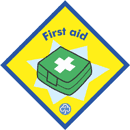 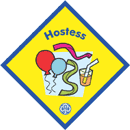 Hostess
Party
Coffee
First Aid
Bandage 
Cut
[Speaker Notes: Hand out the badge images, Brownies then act out / describe the badge. They are not allowed to say certain words]
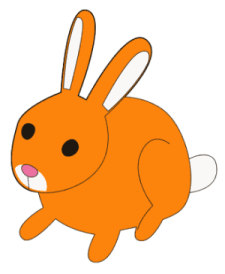 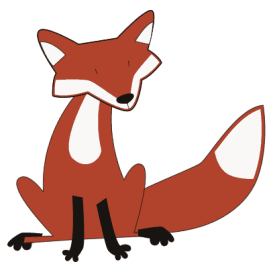 You watching a football team and your team has just scored the winning goal.
You are standing on the harbour, watching your family and friends leave on a boat. You are never going to see them again.
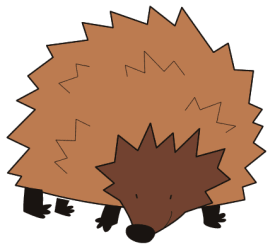 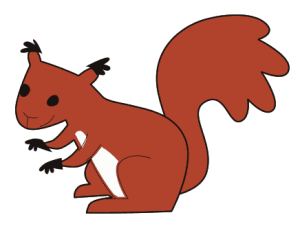 You are on safari and there is a group of lions in front of you.
You are meeting the Queen to have an award presented to one of your group.
[Speaker Notes: Each six (change the logo if you wish), makes a freeze frame to show their given situation. The other groups have to work out what they are showing.]
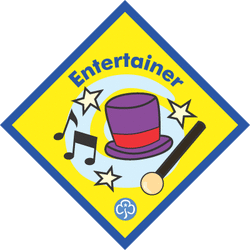 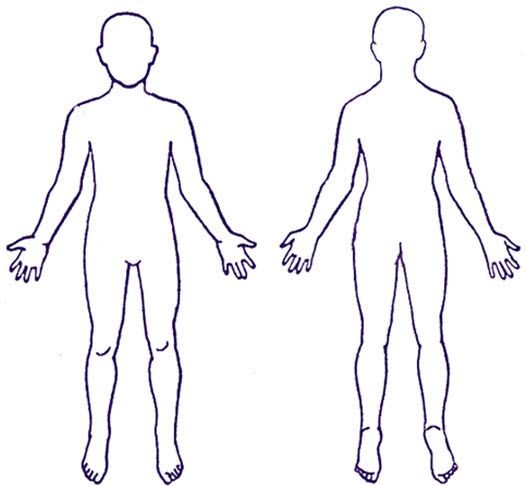 Use the two outlines to show your costume design for your character.

Name of Character
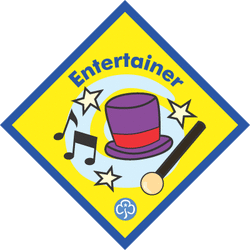 Cut out these characters on card. Stick them onto bamboo skewers and then you can use them to put on a show!
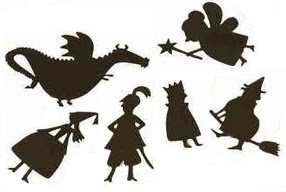 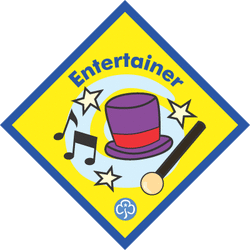 Use these faces to show what make up and hair style your character would have.
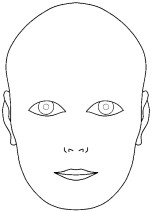 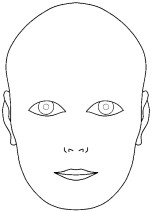